Onemocnění trávicího ústrojí
Mgr. Štěpánka Vybíralová
Přehled chorob trávicího systému
Dutina ústní
moučnivka (soor) - kvasinkové onemocnění dutiny ústní, bělavé povlaky na jazyku a sliznice
zánět dutiny ústní (stomatitida) - postižena celá sliznice nebo jen její části
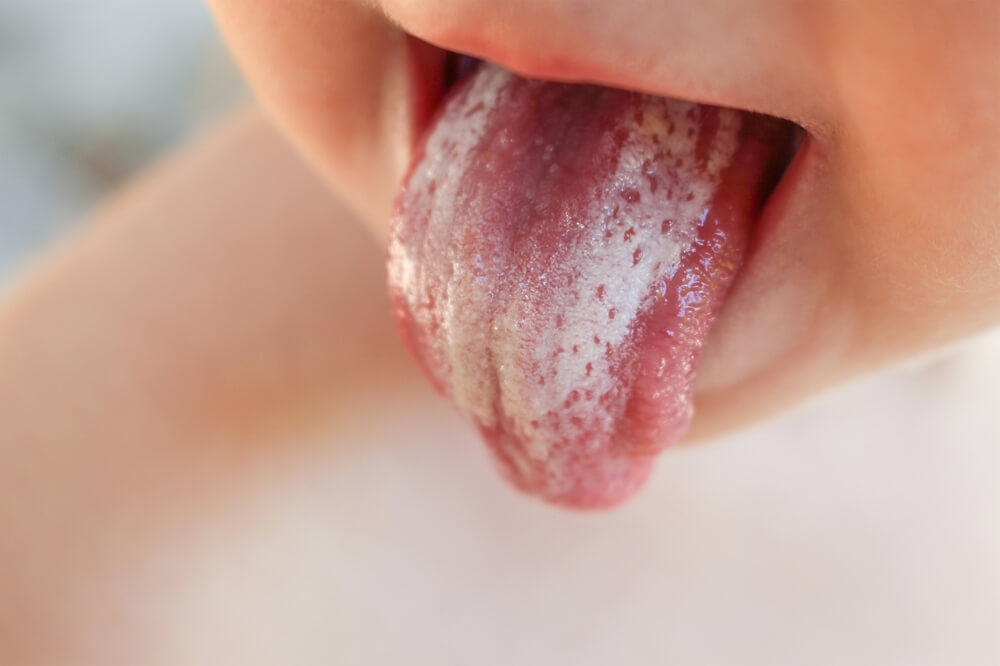 Přehled chorob trávicího systému
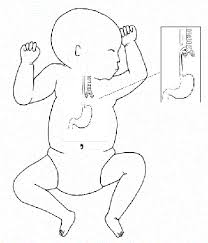 Jícen
vrozený uzávěr jícnu (atrézie jícnu) - častá vývojová vada jícnu projevující se slepým ukončením jícnu
jícnový reflux (ezofageální reflux) - reflux žaludečního obsahu, dochází k pronikání kyselého žaludečního obsahu zpět do dolní části jícnu, v případě neuúplného uzávěru dolního jícnového svěrače 
brániční kýla - část žaludku prochází štěrbinou v bránici do hrudníku a je častou příčinou refluxní ezofagitidy
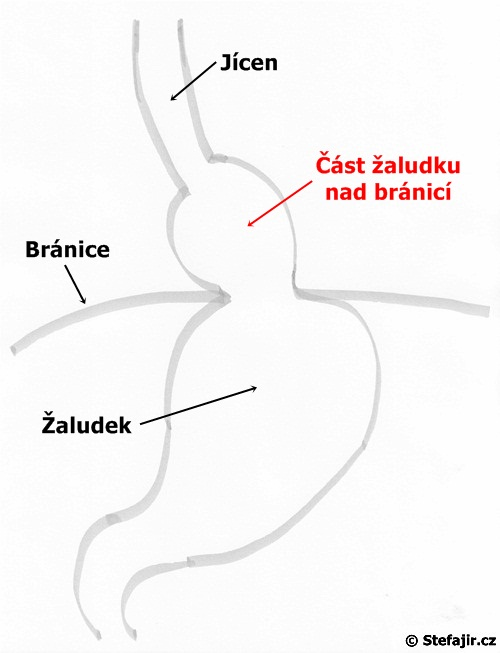 Přehled chorob trávicího systému
Jícen
zánětlivé změny na sliznici jícnu (ezofagitifa)
poleptání jícnu žíravinou - při náhodném požití kyseliny nebo louhu dochází ke vzniku nekrózy až perforaci jícnu
cizí tělesa v jícnu - náhodně spolknuté předměty (kuličky, drobné součásti hraček apod.)
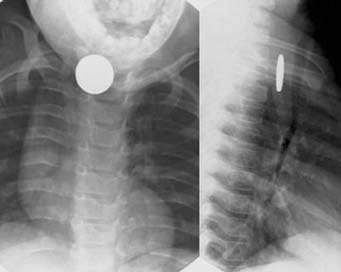 Přehled chorob trávicího systému
Žaludek
zánět žaludku (gastritida) - různé příčiny
zúžení vrátníku - hypertrofická stenóza pyloru - potrava prochází úzkým kanálkem, výskyt 2.-3. týden po narození, dítě zvrací obloukem, neprospívá, není stolice
peptická léze žaludku a střeva (gastroduodenální choroba) - různé příčiny
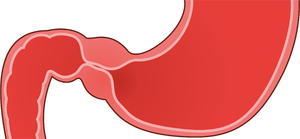 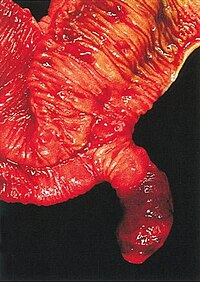 Přehled chorob trávicího systému
Tenké střevo
překážky a zúžení všech částí tenkého střeva (atrézie a stenózy) - poruchy pasáže
vychlípenina konečného úseku tenkého střeva (Meckelův divertikl) - komplikace, zánětlivé změny, krvácení až perforace výchlipky obstrukce ilea
vsunutí jedné části střeva do druhé (invaginace) - poruchy pasáže
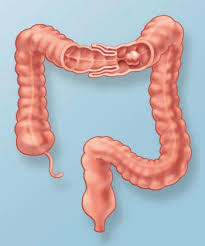 Přehled chorob trávicího systému
Tenké střevo
zánět tenkého střeva (enteritida) - průjmové onemocnění způsobené enterální infekcí
malabsorpční syndrom - chronická porucha výživy v důsledku poruchy trávení vstřebávání nebo sekrece tenkého střeva (celiakie, nesnášenlivost laktózy)
Přehled chorob trávicího systému
Tlusté střevo
Megacolon congenitum (Hirschprungova choroba) - vrozená porucha nervového systému střeva s hlavním projevem chronické zácpy, nejčastější příčina obstrukce dolního GIT u novorozenců, incidence 1:5000 živě narozených dětí
chronický zánět postihující celou stěnu střeva (Crohnova choroba) - může vést k ulceracím až performacím , stenózám a tvorbě píštělí (může postihovat celou GIT)
chronické zánětlivé onemocnění (Ulcerózní kolitida) - zánětlivé postižení sliznice konečníku a tlustého střeva
zácpa (obstipace) - obtížné vyprazdňování tuhé stolice
Přehled chorob trávicího systému
Náhlé příhody břišní
Apendicitida - akutní zánětlivé onemocnění červovitého přívěsku slepého střeva
stavy neprůchodnosti střev - ileus
úrazy
Parazitární onemocnění 
roupy
Přehled chorob trávicího systému
Játra, žlučové cesty, slinivka břišní
vrozené zúžení žlučových cest
portální hypertenze - vysoký krevní tlak krve v žilním systému jater
cirhóza - jaterní onemocnění
Příčiny
genetické
anatomicko - fyziologické zvláštnosti trávicího systému u dětí
imunitní
vlivy zevního prostředí
Příznaky
nechutenství , zvracení
dysfagie - porucha polykání, pocit váznutí sousta nebo cizího tělesa při polykání
bolesti břicha
průjem, zácpa
krvácení (natrávená nebo čerstvá krev ve stolici)
regurgitace (návrat polknuté stravy)
Vyšetřovací metody
anamnéza
fyzikální vyšetření (pohled, poslech, pohmat)
odběry biologického materiálu (krev, moč, stolice, zvratky)
ultrasonografické vyšetření
endoskopické vyšetřovací metody (gastroskopie, kolonoskopie)
funkční vyšetřovací metody - toleranční testy (testovací látka se podá per os, určuje se koncentrace látky v krvi a její množství vyloučené močí), bilanční testy (látka se podá v potravě, ve stolici se zkoumá kvantitativně) - testy slouží k vstřebávací schopnosti trávicího ústrojí
CT, MRI
Léčba
chirurgická
konzervativní
Ošetřovatelský proces u dítěte s aftózní stomatózou
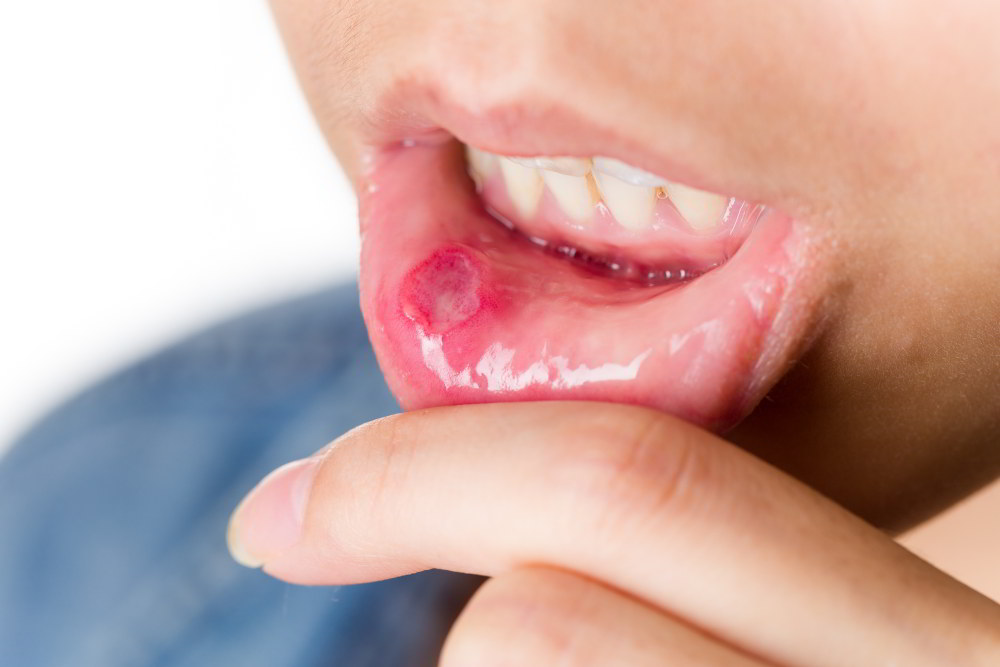 Aftózní stomatóza
časté zánětlivé onemocnění dutiny ústní v dětském věku
na sliznici dutiny ústní se tvoří bolestivé puchýřky
přenos ze zdroje slinami, přímým kontaktem nebo kontaminovanými předměty
v lehčích případech trvá onemocnění zhruba týden, těžší případy vyžadují hospitalizaci
Příčina a příznaky
Příčina 
herpetický virus
Příznaky
puchýřky na sliznici dutiny ústní, které rychle praskají a tvoří se vřídky
výrazná bolestivost v místě postižení
odmítání potravy, včetně tekutin
zvýšené slinění
zvýšený tělesná teplota až horečka
dítě je plačtivé, mrzuté, nespokojené
Vyšetřovací metody a léčba
Vyšetřovací metody 
anamnéza 
fyzikální vyšetření - především pohled do DÚ
Léčba
lokální - výplachy DÚ (heřmánek)
celková - v případě zvýšené tělesné teploty antipyretika, při závažnějším průběhu antivirotika a antibiotika
Ošetřovatelská péče
zvýšená hygienická péče o dutinu ústní
tekutá nebo kašovitá strava
sledování příjmu tekutin - spíše chladnější, šetrně, možno po lžičkách
vhodné herní aktivity
Ošetřovatelský proces u dítěte s malabsorpčním syndromem
Malabsorpční syndrom
= představuje chronickou poruchu výživy v důsledku jakékoliv poruchy trávení, vstřebávání, sekrece a motility tenkého střeva
Příčiny
Primární
celiakie - nesnášenlivost lepku
deficit enzymů ve střevním epitelu nutných pro vstřebávání bílkovin, cukrů, tuku, vitamínů a minerálů
Sekundární
chemické a fyzikální vlivy
 zánětlivá onemocnění střeva (Crohnova choroba, ulcerózní kolitida)
tumory
parazitární onemocnění 
onemocnění jiných orgánů, např. mukoviscidóza (generalizovaná porucha žláz s vnitřní sekrecí provázená onemocněním plic a zažívacího traktu)
vrozené vady
Příznaky
průjem
objemné, páchnoucí stolice
nechutenství
bolesti břicha
zvracené
typický vzhled neprospívajícího dítěte - bledost, otoky, ascites, tenké a vyhublé končetiny
negativizmus, mrzutá nálada dítěte
v pozdějším věku nebo při delším trvání choroby se projevují důsledky malnutrice - změny kostí, krevní, neuropsychické a endokrinní
Vyšetřovací metody
anamnéza
fyzikální vyšetření - pohled, pohmat
vyšetření krve - hematologie, biochemie, vyšetření acidobazické rovnováhy, imunologické a hemokoagulační vyš., vyš. vitamínů
vyšetření moči - biochemie, bakterie
vyšetření stolice -  odpad tuků za 24 hodin, okultní krvácení, bakteriologické a parazitologické vyšetření
vyšetření sekretů trávicího traktu - žaludeční acidita, pankreatické enzymy
tolerantní a expoziční testy
potní test - stanovení elektrolytů v potu
UTZ břicha
denzitometrie, endoskopické vyš. metody, CT, MRI
Léčba
závislá na příčině a typu malabsorpčního syndromu
Ošetřovatelský proces u dítěte s celiakií
Celiakie
= nesnášenlivost lepku
chronické, imunologické, multiorgánové onemocnění
nejčastější příčina malabsorpce u dětí
potíže se projevují od druhé poloviny 1.roku 
průběh onemocnění je závislý na dodržování dietního režimu
Příčiny a příznaky
Příčiny
autoimunitní
Příznaky
průjmovité, objemné, páchnoucí stolice po příjmu potravy s lepkem
bolesti břicha
nechutenství
anémie z nedostatku železa
hypovitaminóza
hypoproteinemie - otoky
neprospívání
Vyšetřovací metody - viz. malabsorpční syndrom
anamnéza
fyzikální vyšetření - pohled, pohmat
vyšetření krve - hematologie, biochemie, vyšetření acidobazické rovnováhy, imunologické a hemokoagulační vyš., vyš. vitamínů
vyšetření moči - biochemie, bakterie
vyšetření stolice -  odpad tuků za 24 hodin, okultní krvácení, bakteriologické a parazitologické vyšetření
vyšetření sekretů trávicího traktu - žaludeční acidita, pankreatické enzymy
tolerantní a expoziční testy
potní test - stanovení elektrolytů v potu
UTZ břicha
denzitometrie, endoskopické vyš. metody, CT, MRI
Léčba
bezlepková dieta (vyloučení výrobků obsahující žito, pšenici, ječmen a oves)
rehydratace
substituce vitamínů a minerálů
Ošetřovatelské péče
sledujeme - hmotnost a celkový vzhled dítěte, příjem tekutin, dodržování stravy, vyprazdňování stolice (množství, vzhled, zápach, příměsi, bolest při vyprazdňování)
edukace rodičů v oblasti dietních opatření (ne pšenice, žito, oves, ječmen a výrobky z nich, mohou rýži, kukuřici, proso, sóju, pohanku)
Ošetřovatelský proces u dítěte s chronickým zánětlivým střevním onemocněním
Chronické zánětlivé střevní onemocnění
Ulcerózní kolitida
chronické zánětlivé onemocnění rekta a tračníku
omezuje se pouze na sliznici střeva 
diagnóza často před 15. nebo před 20. rokem
Crohnova choroba
vyskytuje se 2x častěji
nejčastěji postiženo terminální ileum a cékum, ale může být zasažena kterákoliv část trávicího traktu 
postihuje celou stěnu střeva
Příčiny
autoimunitní 
genetické
infekční
psychosomatické faktory
Příznaky
počátek onemocnění - nechutenství, únava, subfebrilie
bolesti břicha kolem pupku a v pravém hypogastriu (mohou imitovat apendicitidu)
chronické objemné a zapáchající průjmy
změny v okolí konečníku
pokles tělesné hmotnosti 
anémie 
afty v ústech, záněty očí
Komplikace
recidivy 
střevní stenózy
abscesy
píštěle
Vyšetřovací metody
endoskopie
biopsie
doplňující - KO, biochemie, UTZ
Léčba
cílem léčby je stav remise
dietní - v akutním stádiu pouze tekutiny, postupně dietní strava dle stavu dítěte - vysokokalorické, na bílkoviny bohatá strava, dostatek vitamínů, minerálů, stopových prvků
medikamentózní - kyselina 5-aminosalicylová, imunosupresiva, kortikoidy, vyjímečně ATB
biologická 
chirurgická - při komplikacích
psychoterapie
Ošetřovatelská péče
sledujeme - hmotnost, projevy bolesti, příjem tekutiny a stravy, vyprazdňování stolice, nežádoucí účinky léčby
podpora psychické pohody - vzhledem k chronicitě
spolupráce s rodiči, edukace o vhodné výživě dle stavu
edukace o významu dodržování léčebného režimu, podporující skupiny, spolupráce s nutričním terapeutem, psychologem
Ošetřovatelský proces u dítěte s průjmovým onemocněním
Průjmové onemocnění
hlavním příznakem je průjem, hmotnostní úbytek a zvracení
čím je dítě mladší, tím je onemocnění nebezpečnější
nejvíce ohroženi jsou novorozenci a kojenci
Příčiny
umělá výživa - uměle živené děti zejm. v prvních třech měsících trpí na průjmy častěji
chyby při umělé výživě - nedostatečná hygiena při přípravě stravy 
oslabení dětského organismu - jiné infekce, vrozené vady
pobyt dítěte v kolektivním zařízení
střevní infekce (E. coli, salmonely, rotaviry, enteroviry,..)
neinfekční průjem - dietní chyba, nesnášenlivost určitých složek ve stravě
Příznaky
Dyspepsia simplex
nechutenství, občas zvracení
neklid, subfebrilie
časté, řídké, kysele páchnoucí zelené stolice obsahující hlen 
vzedmuté bříško, plynatost
není hmotností přírůstek
Dyspepsia toxica
časté, vodnaté, stříkané stolice s hlenem, bezbarvé nebo nazelenalé, s příměsí krve
zvracení
příznaky dehydratace
rozvrat vnitřního prostředí
hypovolemický šok ze ztráty tekutin
neklid dítěte, postupná apatie
Vyšetřovací metody
anamnéza
fyzikální vyšetření (pohled, pohmat)
sledování FF, stavu vědomí
sledování stolice
odběr biologického materiálu
Léčba
Průjem prostý
dietní - postupná realimentace (mrkvový nebo rýžový odvar, u kojených dětí se kojení nepřerušuje, postupně mléčné výrobky a přechází se na pevnou stravu)
pitný režim (pokud tekutin netoleruje, přechod na infuzní terapii)
medikamentózní - střevní dezinficiencia, antidiarhotika, antiemetika, probiotika, případně ATB
Průjem toxický
rehydratační a protišoková - cílem je doplnit objem tekutin, zlepšit oběhové funkce a činnost ledvin
dietní - pomalejší realimentace
protiinfekční - cílená léčba ATB, dle výsledků kultivace, i.v. podání 
pečlivá hygiena, protiepidemiologický režim
Ošetřovatelská péče
sleduj - hmotnost, příjem tekutin, bolestivé projevy, vyprazdňování stolice (vzhled, četnost, příměsi, 
zvýšená hygienická péče v okolí konečníku - prevence opruzenin
výživa dle stavu 
dodržuj hygienické a protiepidemiologické zásady, používej jednorázové pomůcky
spolupráce s matkou
zařazení do kolektivu dle stavu